Уроки физики    Вторушина С.В.  9  класс  (статика)
ТЕМА: /упр./    Решение задач на законы Ньютона.      раздел (III)
ЦЕЛИ: Развить навыки в составлении  основного  уравнения  динамики.
Задачи: Создать условия для развития навыков практического использования  законов Ньютона
Алгоритм решения задач 
1.Что? Как? (Движение какого тела  Вы описываете?)
2. Почему? Расставить силы! 
(Сила – действие другого тела.  
                            Сколько других тел, столько и сил!)
3. Записать уравнение 1 или 2 з-на Ньютона.
5. Вспомнить вопрос задачи и выразить неизвестные!
Все данные и найденное выносить на рисунок!
Задача 9   «тело, брошенное горизонтально»
Задача 10  Вес тела, двигающегося ускоренно
Задача 12  Торможение  тела 
Задача 13  Движение по наклонной плоскости
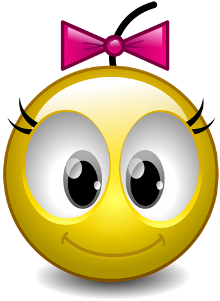 Домашнее задание.
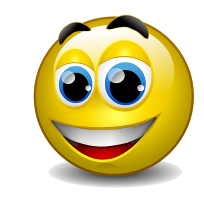 СР №3 (50б)
Гр №
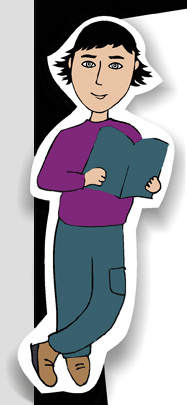 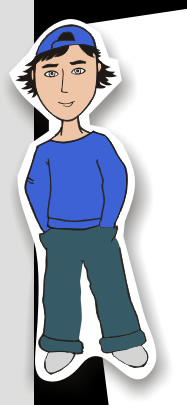 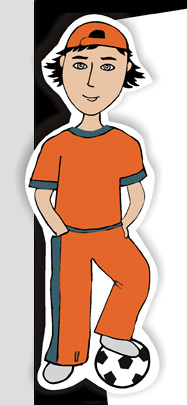 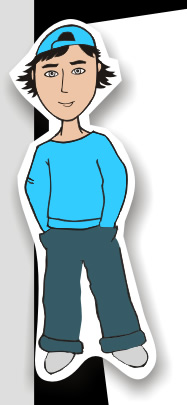 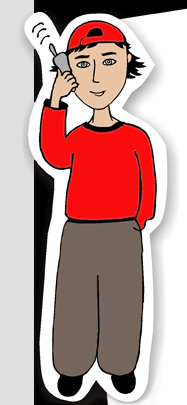 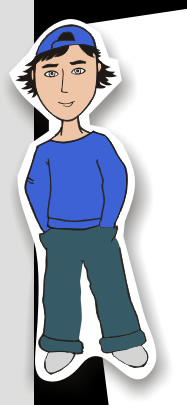 Физика 9
Темы №9-13
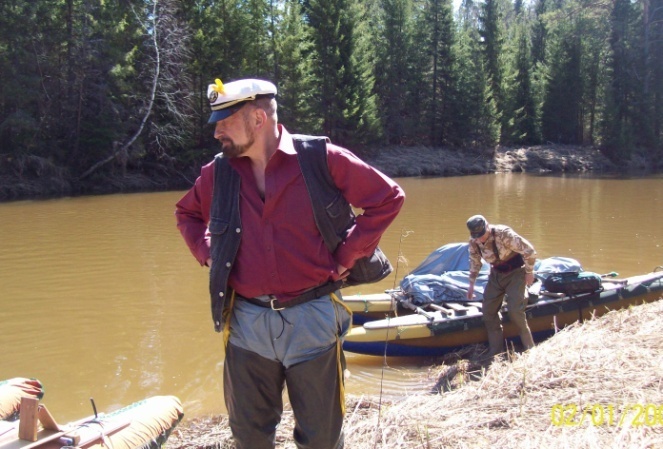 К СР №3
Готов?!!!
Применение з-нов Ньтона, СР-3. стр. 9
1. Клеть массой 2т движется вертикально.  Определить натяжение каната: а) при подъеме клети с ускорением 1м/с2; б) при спуске клети с тем же ускорением; в) при равномерном движении.
Вес ускоряющегося тела
Тема 10
на опору… на подвес
= ВЕС = Р
Fтяжести
Р
Р
Величина/ в покое   Р = mg
направление / в покое к центру Земли
точка приложения/ к опоре или..
равномерно
 Iз-н      FТ=N
 IIIз-н     Р= N
электромагнитная
m = 75кг
Fтяжести  750Н
Р0 = Fтяжести
Р0  750Н
Ситуация                                       динамич. картинка           ma = ΣF                     ( III з-н Н )
      Что?     Как?                                 эскиз                       ( II з-н Ньютона )            ВЕС (N0бщ = P)
y
ma = N- mg
P0 = 50H
P = 60H
5•2=10H=N - 50H
N
а
ma = mg – N
P0 = 50H
P = 40H
5•2=10H=50H -  N
y
mg
y
а=0
0 = mg - N
P0 = 50H
P = 50H
50H -  N = 0H
10 -1
1.  Кто?    Пассажир   
2.  Как? двигается ускоренно вверх
2.  Как? Двигается  замедленно вниз
3. Почему? y)   N - Mg =Ma    (2з-н Н)
N =  Ma+Mg
N = M(a+g)
Mg
N
а
По 3-му з-ну Н., с какой силой пассажир действует на кресло (вес), с такой же и кресло действует на пассажира в противоположную сторону(N).
сидение
N = P

при   a=g      P =2Mg
перегрузки
Земля
ПРЗ 10-1, стр.26
10 -2
1.  Что?    Пассажир   
2.  Как? двигается ускоренно вниз
2.  Как? Двигается замедленно вверх
3. Почему?   Mg - N = Ma    (2з-н Н)
Mg
N
а
Mg - Ma= N
N = M(g-a)
По 3-му з-ну Н., с какой силой пассажир действует на кресло (вес), с такой же и кресло действует на пассажира в противоположную сторону(N).
сидение
N = P

Земля
при  a=g  P = 0
невесомость
ФотФ стр.26 10-2
ВЕС = Р
1.  Что?    Пассажир   
2.  Как? двигается ускоренно вверх
Задача №1-10
2.  Как? Двигается  замедленно вниз
Сила…на опору… на подвес
3. Почему? y)   N - Mg =Ma    (2з-н Н)
N =  Ma+Mg
N = M(a+g)
Mg
N
а
По 3-му з-ну Н., с какой силой пассажир действует на кресло (вес), с такой же и кресло действует на пассажира в противоположную сторону(N).
сидение
приложен / к опоре или…
N = P

при   a=g      P =2Mg
перегрузки
только в покое к центру Земли
Земля
в покое   Р = mg
электромагнитная
1.  Что?    Пассажир   
2.  Как? двигается ускоренно (по ямке)
Задача №1-10
3. Почему? y)   N - Mg =  Maц    (2з-н Н)
N =  Maц+Mg
N = M(aц+g)
Mg
N
аЦ
По 3-му з-ну Н., с какой силой пассажир действует на кресло (вес), с такой же и кресло действует на пассажира в противоположную сторону(N).
сидение
N = P

при   a=g      P =2Mg
перегрузки
Земля
2.Определите время и путь торможения автомобиля
vкон2–vнач2
2a
1,2 Автомобиль тормозит
 3. Почему? Ox)Fтр.п  = M·a   (2 з-н Н)
12-1
oy) N – Mg = 0(1з-н Н)
y
M=5000кг
vн =100км/ч
                =27,8м/с
пок =0,2

s-? t-?
Fтр.п   п N
x
N
v
а
Ma пMg
Fтр,п
aпg
a2м/с2
Найдём тормозной путь
Время торможения  
v=v0+at (v=0)
t
–
 13,9c
Mg
s=
s
 193м
Ответ: не переходите дорогу перед близко идущим транспортом
ПРЗ 12-1 , стр.28
ox)Fмот-Fтр.к  = 0
12-2. Определите минимальный радиус поворота автомобиля
1,2 Автомобиль поворачивает
 3. Почему? oz)Fтр.п  = Maц   (2 з-н Н)
v2
v2
aц
r
oy) N – Mg = 0(1з-н Н)
y
M=5000кг
v =100км/ч
                     =27,8м/с
пок =0,2

r-?
Fтр.п   п N
z
N
v
ац
Fмот
Fтр/кач
Maц пMg
Fтр/п
aцпg
aц2м/с2
Mg
Ответ: тормозите перед поворотом!!!!
aц =
r=
 386м
r
ПРЗ 12-2 , ФотФ, стр.28
А ЕСЛИ СКОЛЬЖЕНИЕ!!!
Лучше тормозить, чем поворачивать!!!
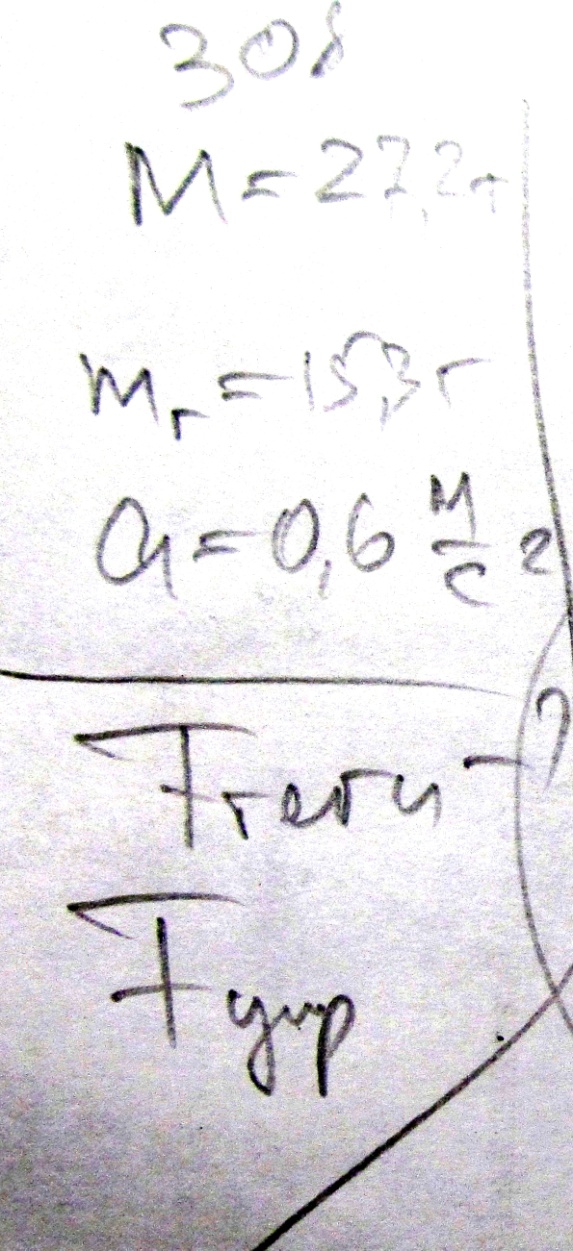 Система «вертолёт-груз» разгоняется
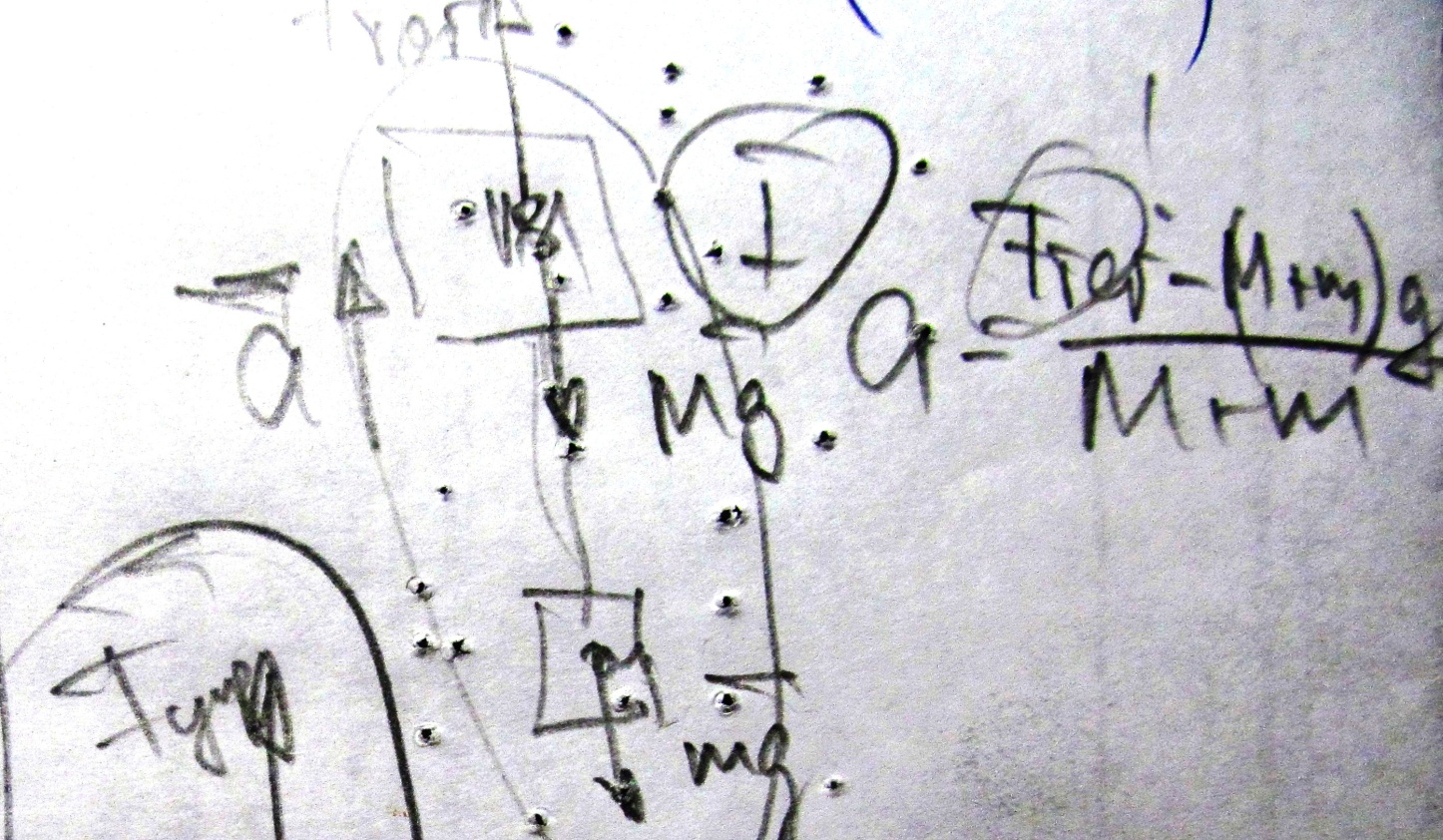 M=27,2т
Fупр- mg
а =
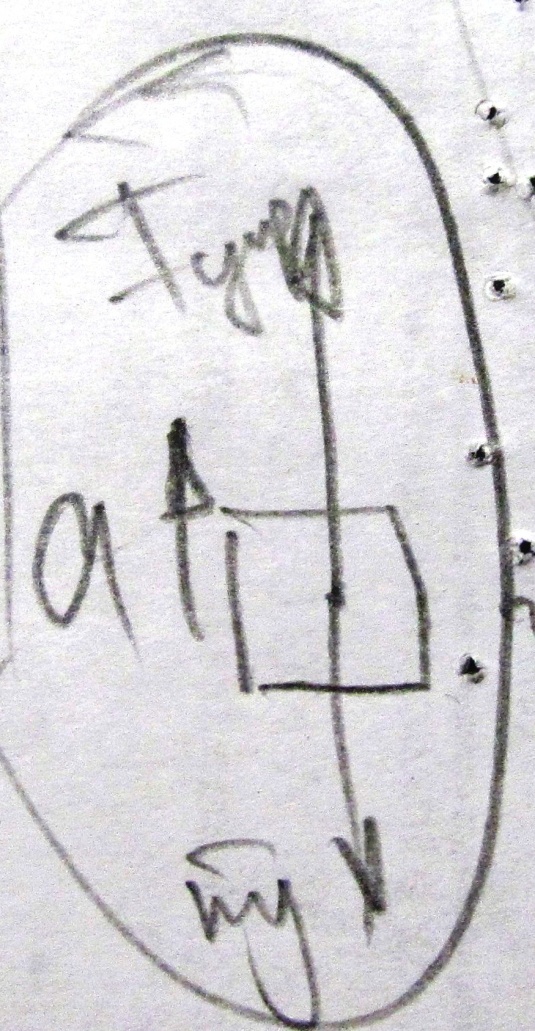 m
Fтяг
Груз разгоняется
ΣF=ma  второй з-н Ньютона
Fтр =N
3. Поезд, подходя к станции со скоростью 72 км/ч, начинает тормозить. Каково время торможения поезда до полной остановки, если коэффициент трения равен 0,005.
v2
r
vкон2–vнач2
2a
а=
ΣF
m
Торможение
aц =
v=v0+at
Тема 12, ФотФ стр.10
s=
Для всей системы 
(m3+m2+m1)•a=(m3g-m1g-N2)
(1+2+3)•a =(30-10-0,2•20)
a=16/6≈2,666≈ 2,7м/с2
2кг
a
1кг
3кг
21,9Н
12,7 Н
a
a
для m3
m3a = m3g -F2 
3•2,7=30-F2 
F2=30 - 8,1=21,9
для m1
m1a = F1-m1g
1•2,7= F1-10
F1=12,7Н
2,7
2,7
10Н
30Н
И так: сначала ускорение всей системы, а затем свойства частей
2.Определите время и путь торможения автомобиля
vкон2–vнач2
2a
1,2 Автомобиль тормозит
 3. Почему? Ox)Fтр.п  = Ma   (2 з-н Н)
oy) N – Mg = 0(1з-н Н)
y
M=4800кг
vн =100км/ч
                     =27,8м/с
пок =0,2

s-? t-?
Fтр.п   п N
x
N
v
а
Ma пMg
Fтр
aпg
a2м/с2
Mg
Время торможения  
v=v0+at (v0=0)
s=
 13,9c
t
s
 193м
Ответ: не переходите дорогу перед близко идущим транспортом
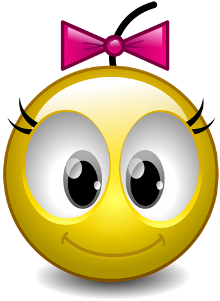 Домашнее задание.
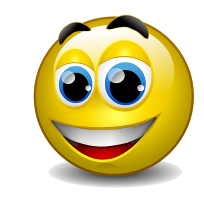 Гр №6
№317 ,318, 324-1 ,324-2./т13
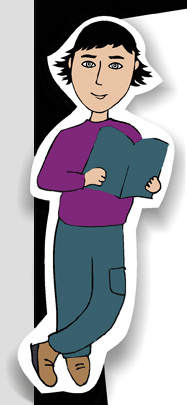 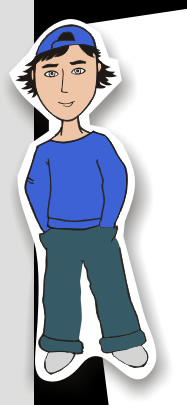 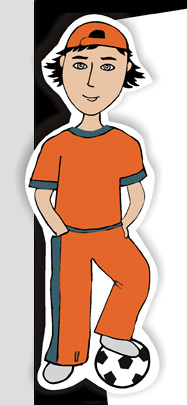 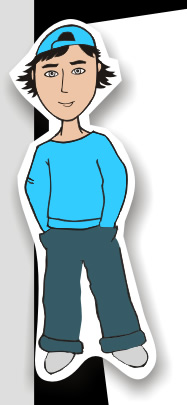 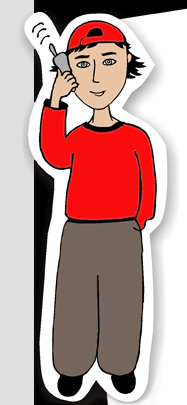 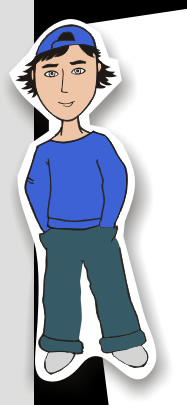 Физика 9
Тема №13
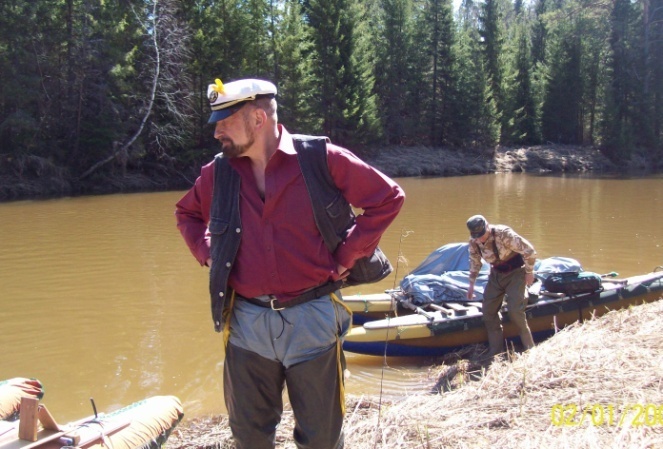 СР3 задача№5
Движение связаных тел
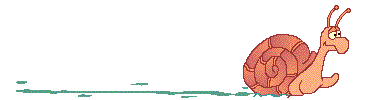 Применение з-нов Ньтона
1,2 Весь  состав  разгоняется
 3. Почему? Ox) Fтяги -Fтр/об =(M+50m) •a  (2 з-н Н)
2. Какова сила натяжения сцепки между 30 и 31 вагоном 50-тивагонного состава.
M=100т=105 кг
m=40т=0,4•105 кг
Fтяги =10 МН
 =0,2

F30-?
y
x
30m
M
20m
Nоб
v
а
Fт
Fтр/об
Fтр/об =п Nоб
oy) Nоб – (M+50m)g = 0 (1з-н Н)
Ox) Fтяги - п (M+50m)g =(M+50m) •a
(M+50m)g
100•105 - 0,2 (105+20•105)9,8 =(21•105) •a
a=2,8м/с2
Ответ: ускорение всей системы и каждого элемента 2,8 м/с2
1,2 20 последних вагонов разгоняются 30-м вагоном
 3. Почему? Ox) F30 –Fтр/20 =20m•a  (2 з-н Н)
2. Какова сила натяжения сцепки между 30 и 31 вагоном 50-тивагонного состава.
M=100т=105 кг
m=40т=0,4•105 кг
Fтяги =10 МН
 =0,2

F30-?
y
x
M
20m
N20
v
а
F30
Fтр/20
Fтр/20 =п N20
oy) N20 – 20m g = 0 (1з-н Н)
Ox) F30 - п 20mg =20m•a
(20m)g
F30 -0,2(105+8•105)9,8 =(8•105)•2,8
F30 -18•105 =22•105
F30 =40•105 =4 МН
Ответ: чем ближе к началу составы, тем сила упругости сцепки больше!
1,2 Система двух тел разгоняется  3. Почему?                           
                        Mg-mg  =(M+m)•a   (2 з-н Н)
2. Каково ускорение системы двух тел, подвешенных на блоке? Чему равна сила натяжения нити?
vy = v0y - gt
y = y0 + v0yt – gt2/2
 y =
vy2 – v0y2
-2g
M=10кг
m=4кг
F
а-? F-?
(M-m)g =(M+m)•a(2з-н Н)
a=4,2м/с2
(6кг)9,8 =(14кг)•a
F
v
а
а
4.Тело M разгоняется  
3. Почему? Mg-F =M•a (2 з-н Н)
F =56Н
10•9,8-F =10•4,2
Mg
mg
Mg
Время разгона  
v=v0+at (v0=0)
И так: сначала ускорение всей системы, а затем свойства частей
Для всей системы 
(m3+m2+m1)•a=(m3g-m1g-N2)
(1+2+3)•a =(30-10-0,2•20)
a=16/6≈2,666≈ 2,7м/с2
2кг
a
1кг
3кг
21,9Н
12,7 Н
a
a
для m3
m3a = m3g -F2 
3•2,7=30-F2 
F2=30 - 8,1=21,9
для m1
m1a = F1-m1g
1•2,7= F1-10
F1=12,7Н
2,7
2,7
10Н
30Н
И так: сначала ускорение всей системы, а затем свойства частей
Санки тянем
ox) ma = Fcos - Fтр
oy) 0 = N- mg + Fsin
Fтр = µ N
 N= mg  - Fsin
Fcos

y
Fcos
x
Санки  толкаем
ox) ma= Fcos - Fтр
oy) 0 = N- mg - Fsin
Fтр = µ N
N = mg + Fsin 
Fcos
Fcos
Что легче? Толкать коляску или тащить за собой?
ox)Fмот-Fтр.к  = 0
3.Определите минимальный радиус поворота автомобиля
1,2 Автомобиль поворачивает
 3. Почему? oz)Fтр.п  = Maц   (2 з-н Н)
v2
v2
aц
r
oy) N – Mg = 0(1з-н Н)
y
M=5000кг
v =100км/ч
                     =27,8м/с
пок =0,2

r-?
Fтр.п   п N
z
N
v
ац
Fмот
Fтр/кач
Maц пMg
Fтр/п
aцпg
aц2м/с2
N=P=5100Н
=M(a2+g2)
Nобщ=N2+Fтр,п2)
Nобщ=(Mg) 2+(Mа)2
Mg
aц =
r=
 386м
r
А ЕСЛИ СКОЛЬЖЕНИЕ!!!
Ответ: тормозите перед поворотом!!!!
Лучше тормозить, чем поворачивать!!!
2.Определите время и путь торможения автомобиля
vкон2–vнач2
2a
1,2 Автомобиль тормозит
 3. Почему? Ox)Fтр.п  = Ma   (2 з-н Н)
oy) N – Mg = 0(1з-н Н)
y
M=5000кг
vн =100км/ч
                     =27,8м/с
пок =0,2

s-? t-?
Fтр.п   п N
x
N
v
а
Ma пMg
Fтр,п
aпg
a2м/с2
N=P=5100Н
=M(a2+g2)
Nобщ=N2+Fтр,п2)
Nобщ=(Mg) 2+(Mа)2
Mg
s=
Время торможения  
v=v0+at (v=0)
 13,9c
t
s
 193м
–
А ЕСЛИ СКОЛЬЖЕНИЕ!!!
Ответ: не переходите дорогу перед близко идущим транспортом